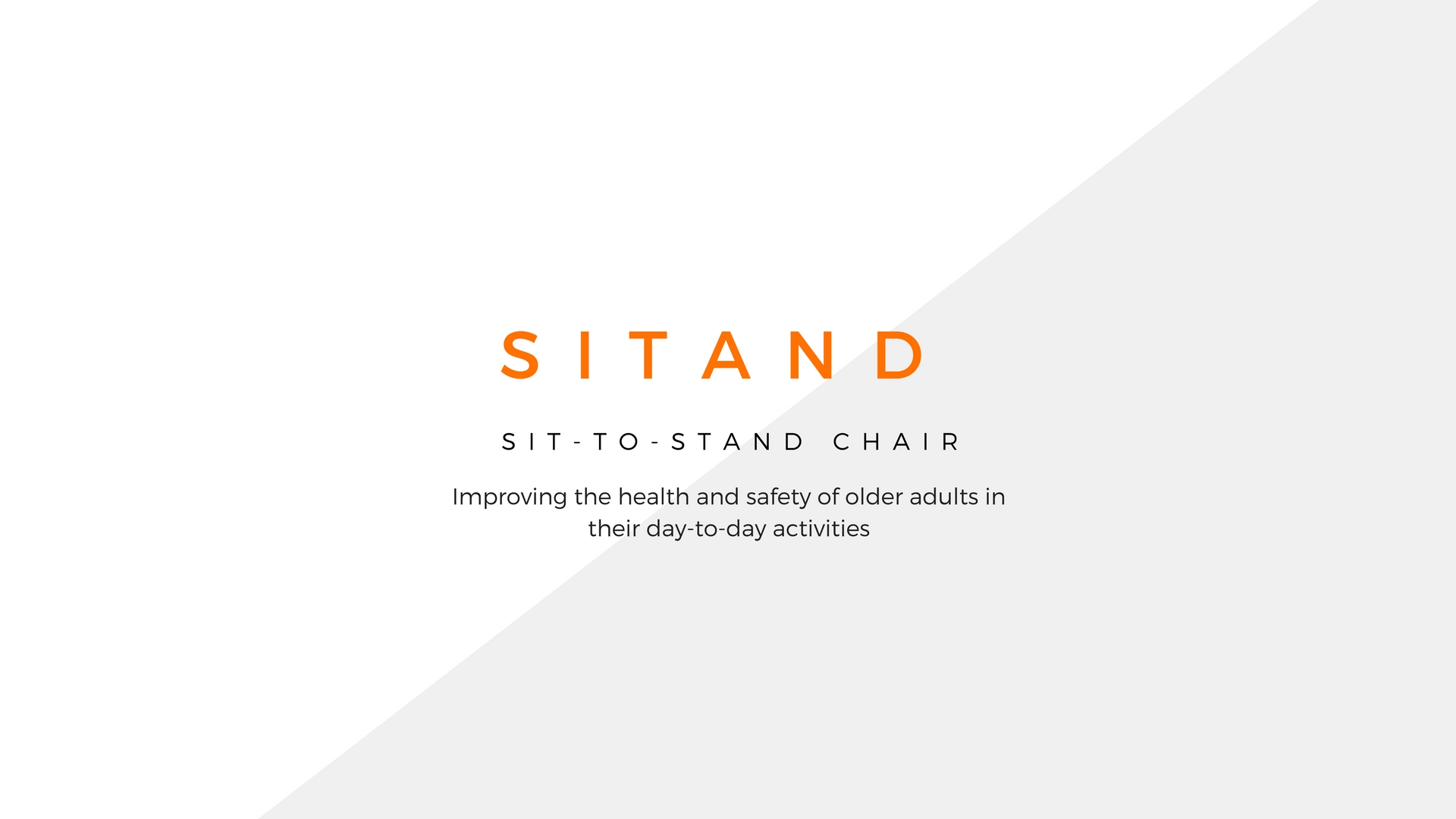 Principal Investigator: Andre Ferreira | Entrepreneurial Lead: Tilanka Chandrasekera and Aditya Jayadas
Industry Mentor:  Margaret Slevijan
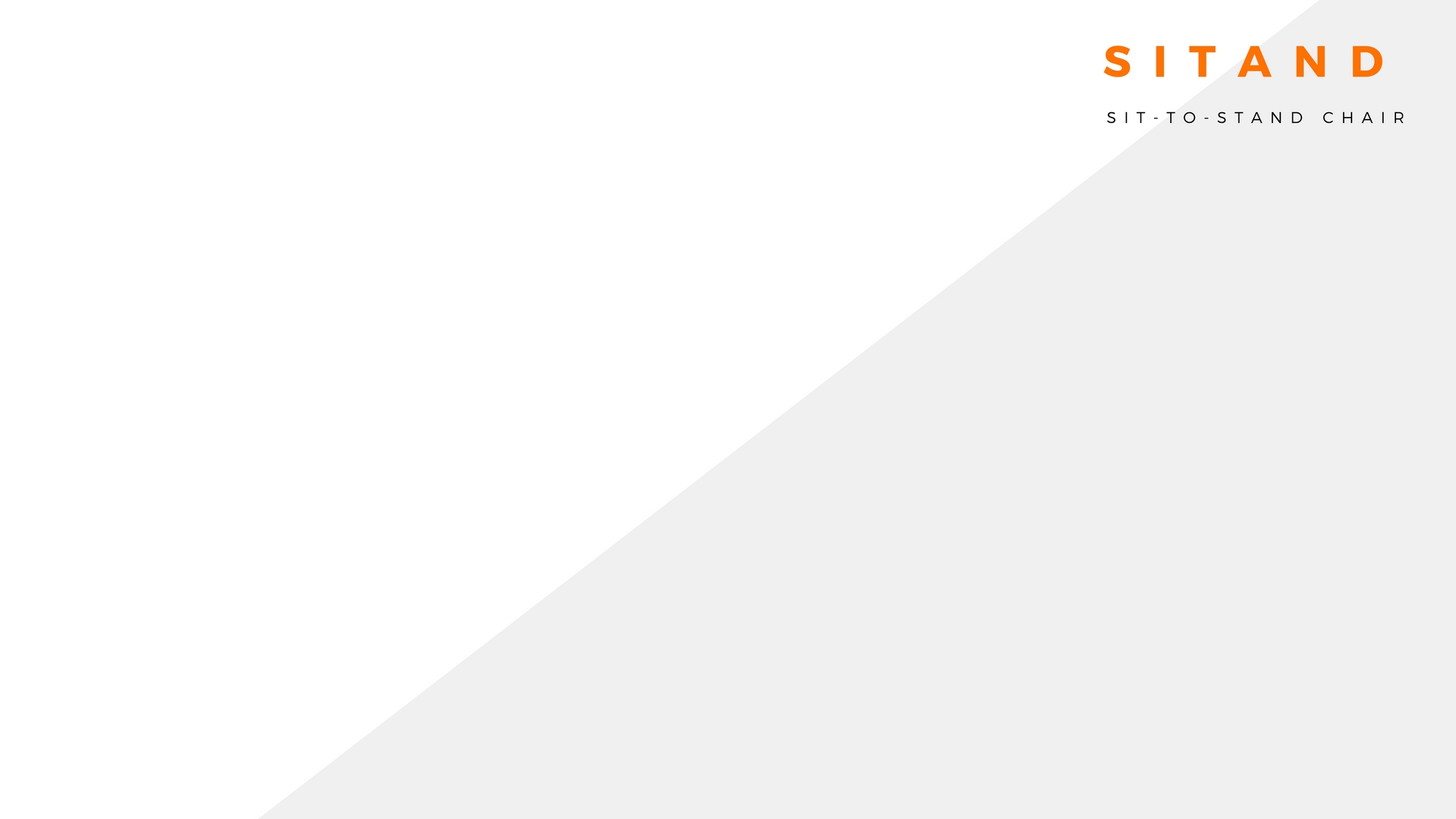 Business thesis

My Team, ”Team Sitand” is developing a chair
to help older adults 
move  from the sitting position to standing position much easier which will reduce hospitalization and health conditions arising from issues with spinal injury.
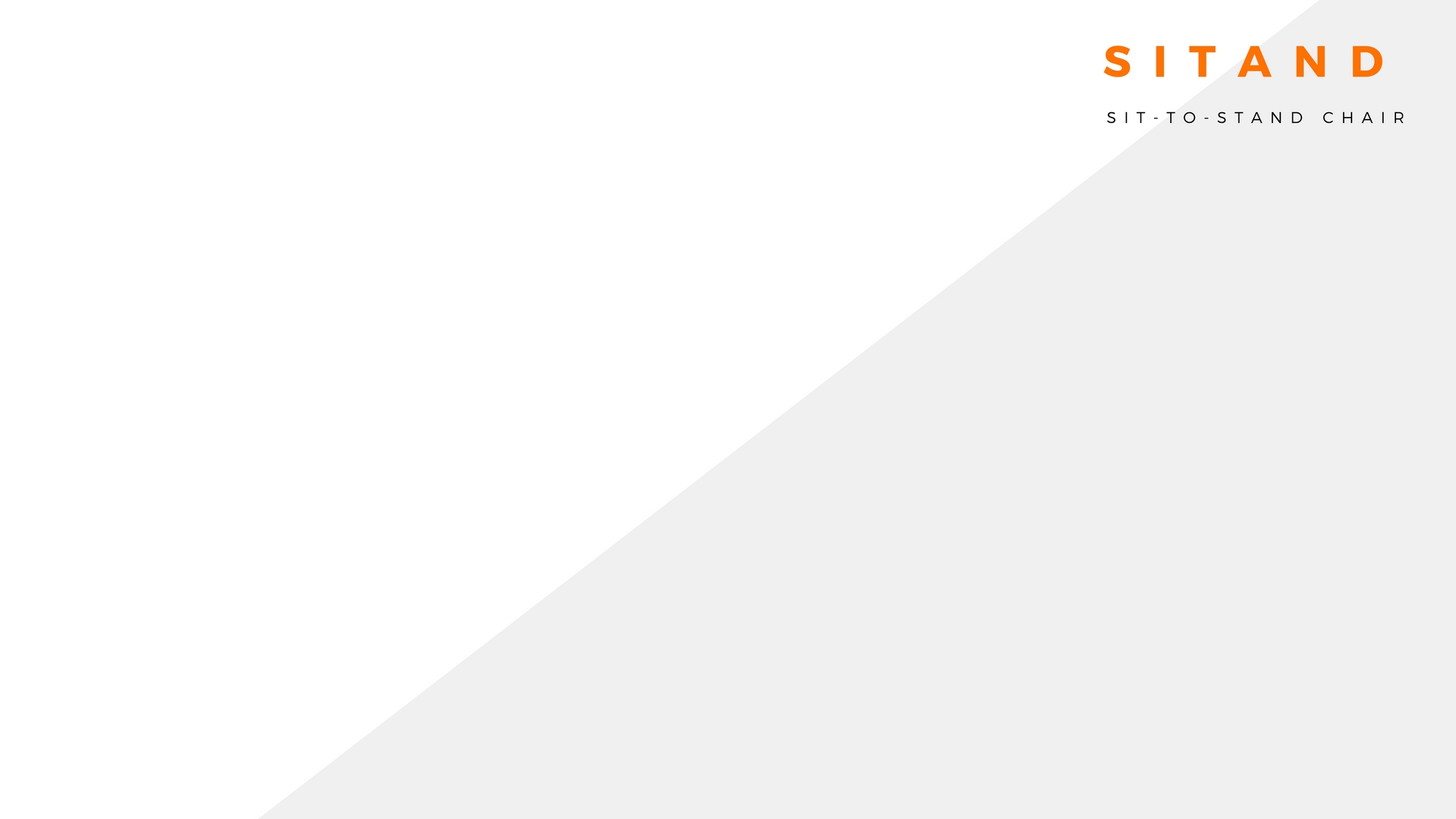 Interview summary

42 individuals were interviewed(manufacturers/designers, older individuals (65 and above) and younger individuals were interviewed)

The individuals were interviewed face to face, through video conferencing and Telephone.

The individuals resided in Houston, TX, Dallas, TX, Pheoniz, AZ, Tulsa, OK, Stillwater-OK, Colombo-Sri Lanka, London-UK, Kerala-India, Sao Paulo-Brazil.

There were regional differences in the responses provided.
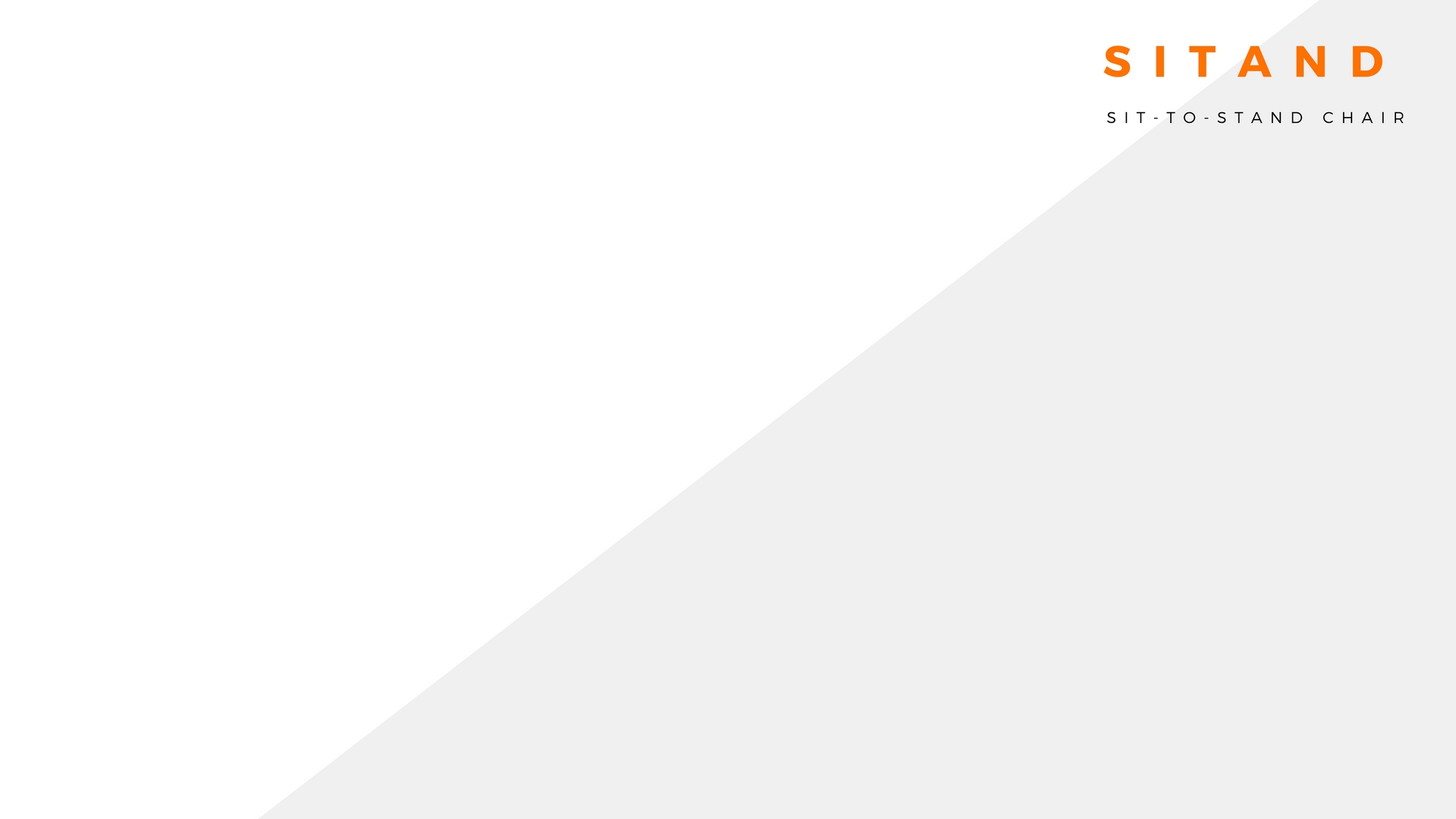 Interview summary

IFMA WWP collected data from 3 interviews

Industry specific standards were discussed.
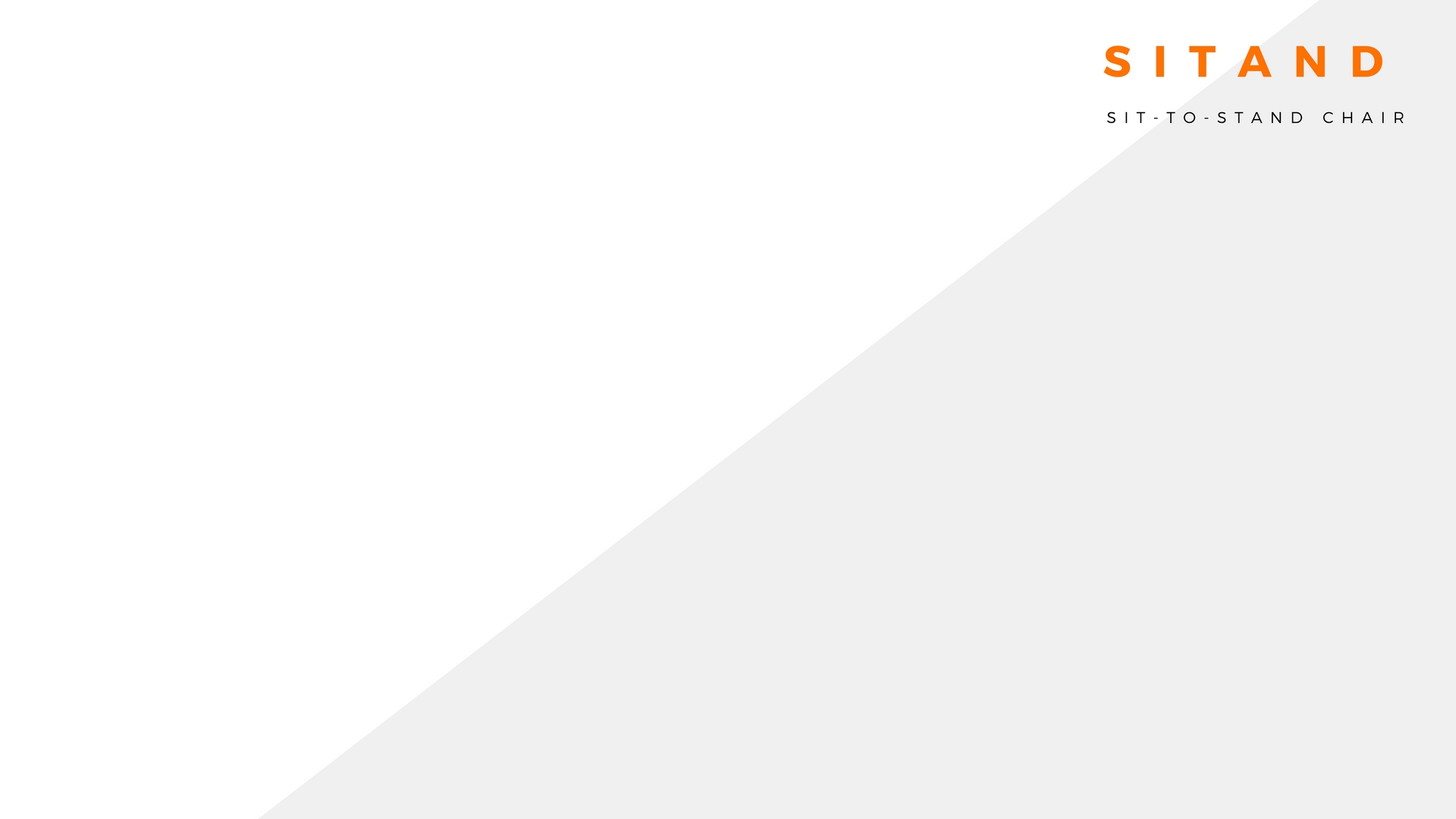 Business Model Canvas
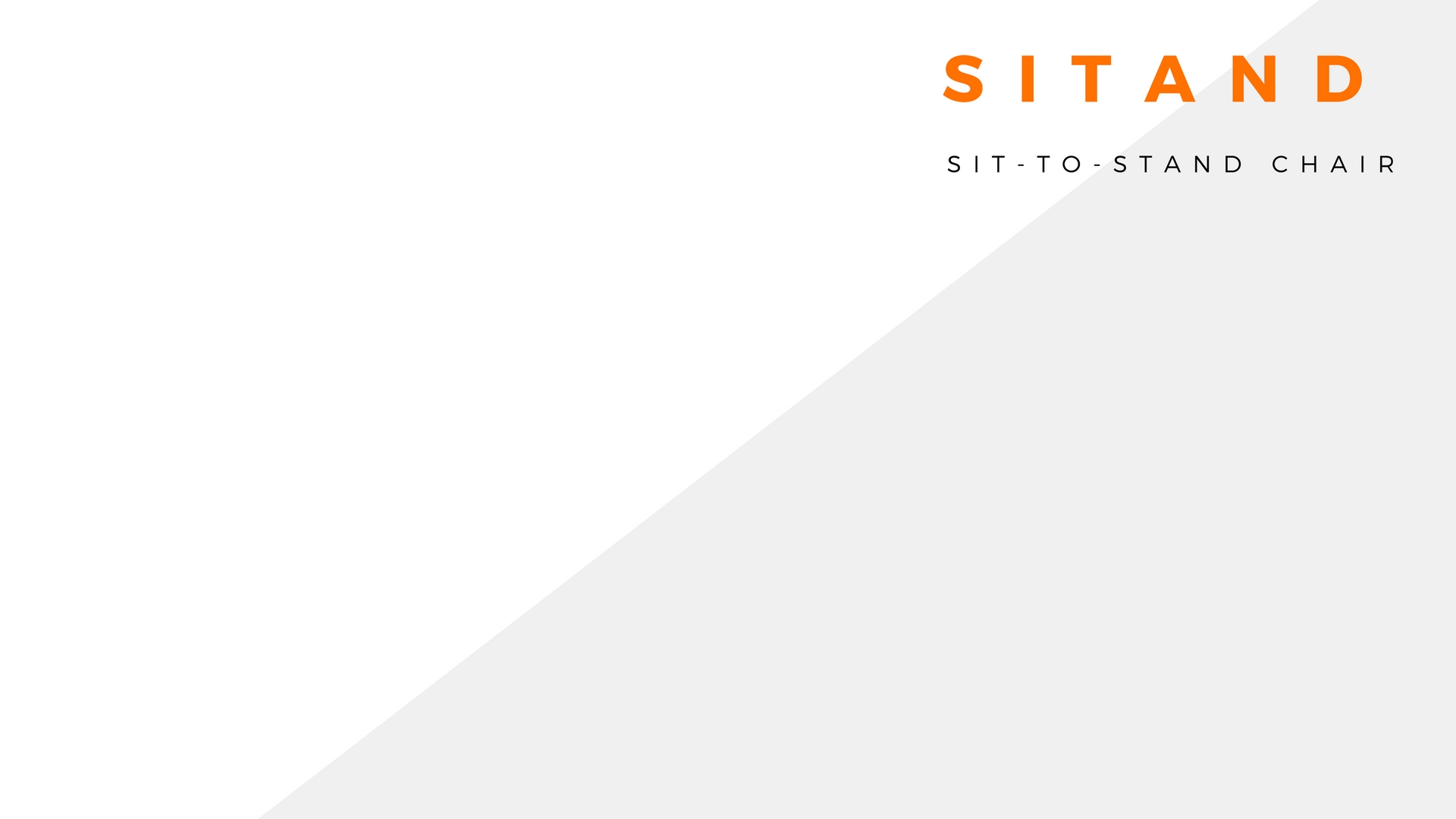 HYPOTHESIS 1
H1: Older adults will find the furniture piece helpful in their daily activity

Experiment: interviews with older adults will be conducted
Tested.  Null hypothesis rejected.
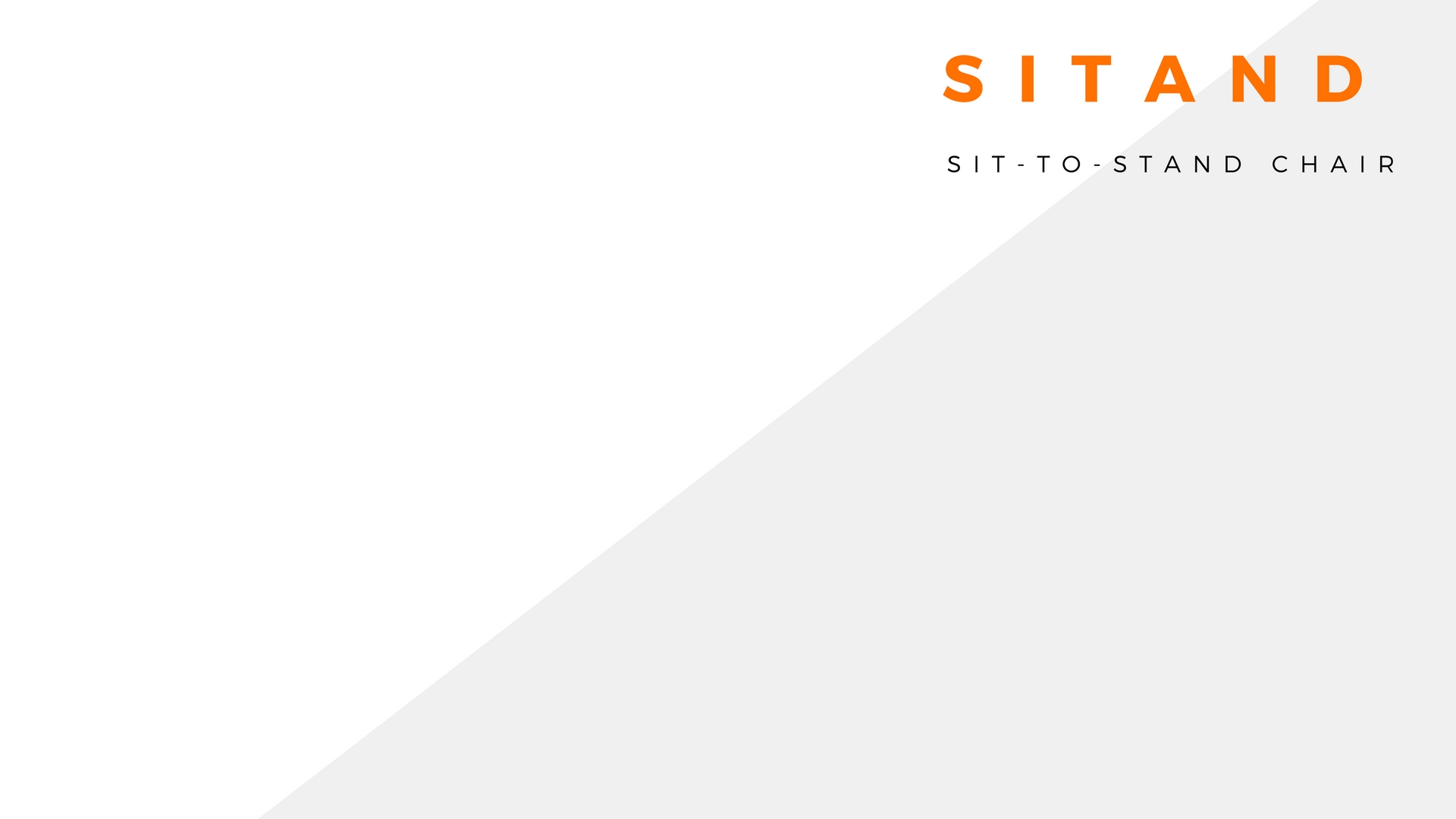 HYPOTHESIS 2
H2: Furniture manufacturers are willing to manufacture a chair that helps older adults stand easily after sitting down. Furniture manufactures will be interest in this technology because of the lack of similar effective products.

Experiment: interviews with furniture manufacturers will be conducted
Tested.  Null hypothesis rejected. 
We will continue to test this hypothesis